Ātea Kaiako
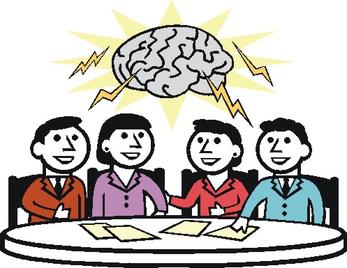 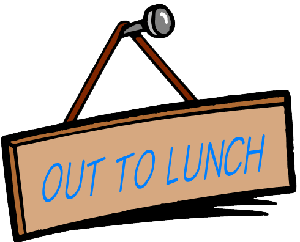 Tumuaki
Wharepaku mō te hunga hauāUwhiuwhi mō te hunga hauā
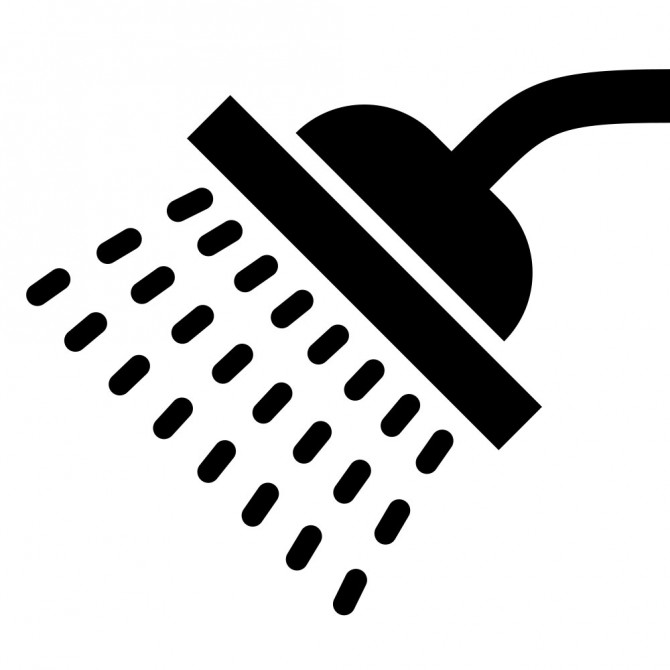 Pātūtū paihikara
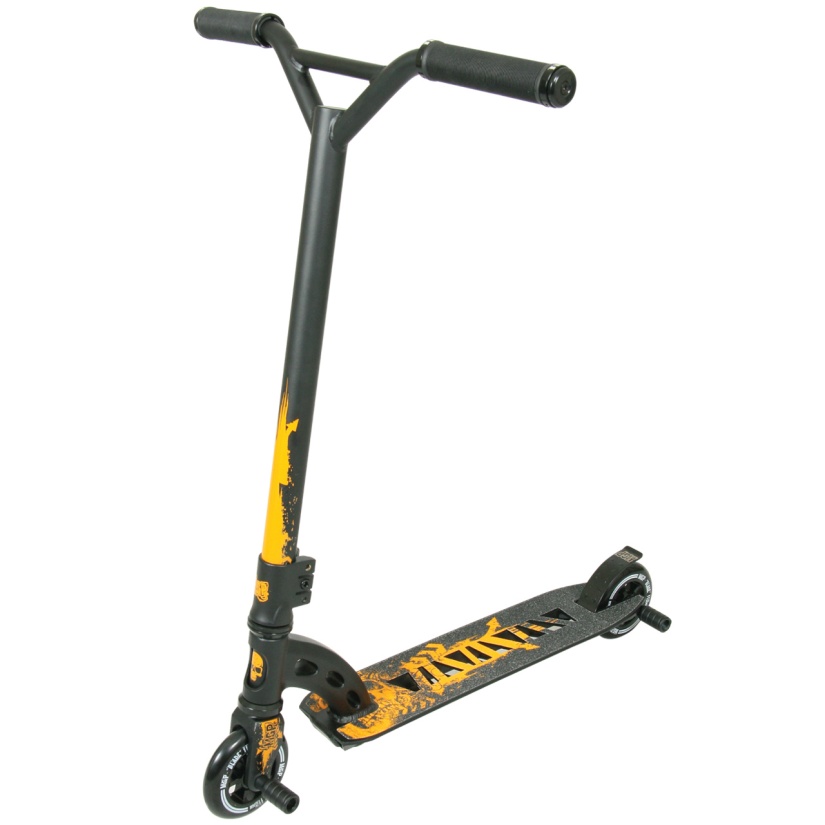 Pāmu Noke
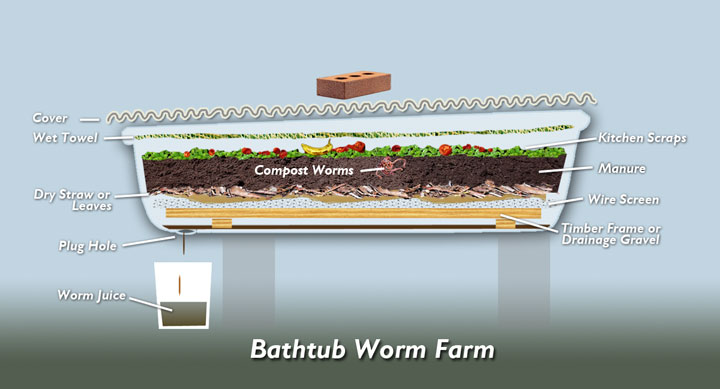 Tari
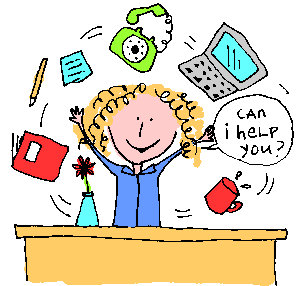 Whare Pukapuka
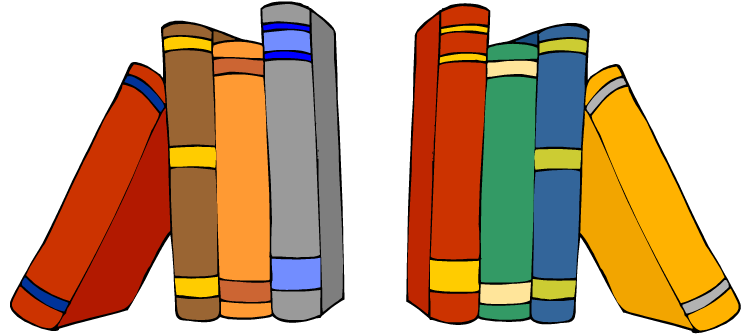 Wharepaku Kotiro
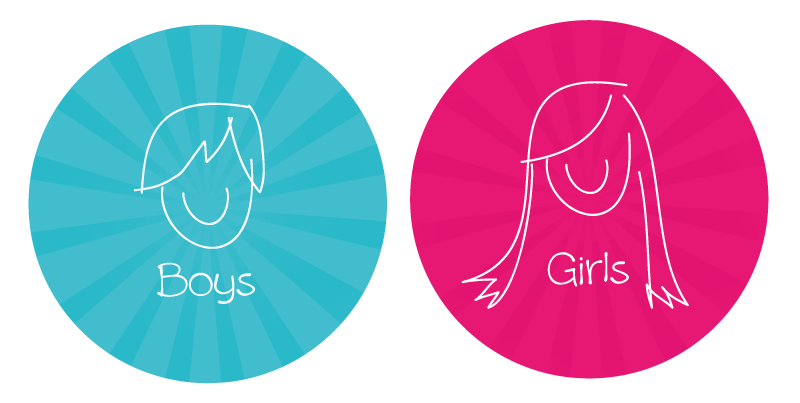 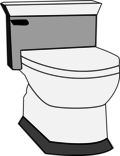 Wharepaku Kotiro
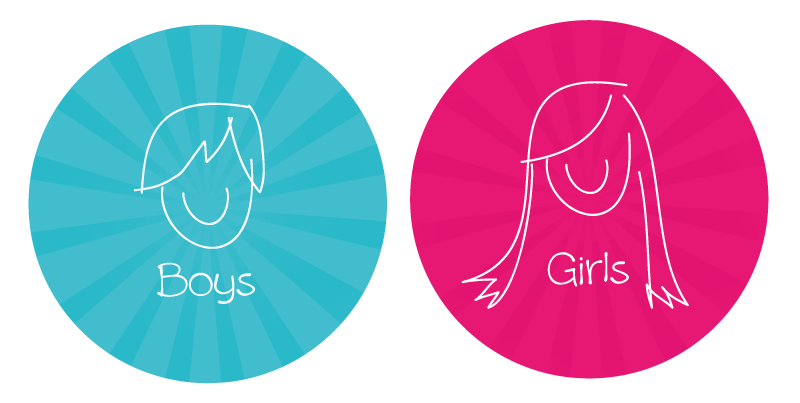 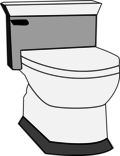 Wharepaku Tama
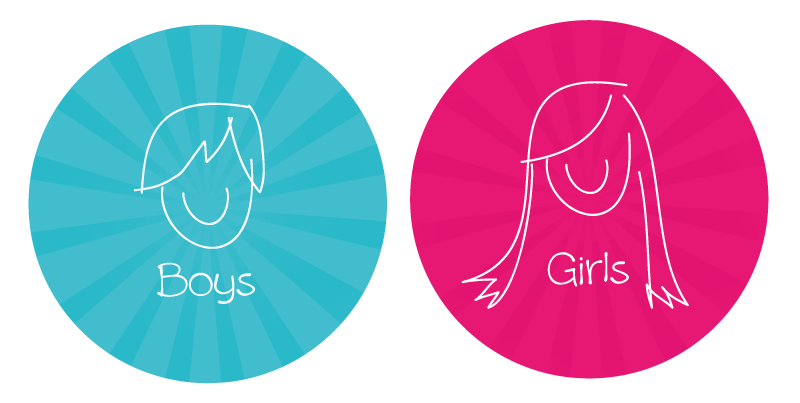 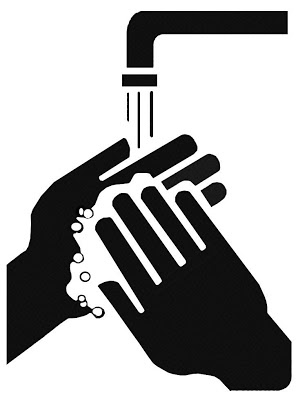 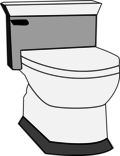 Wharepaku Tama
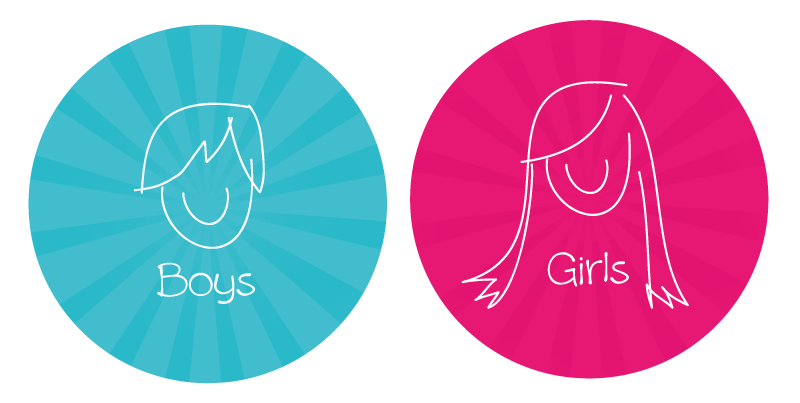 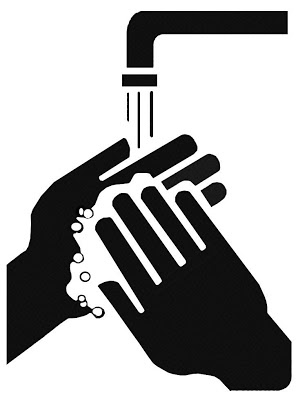 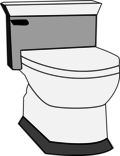 Kāuta
Wharepaku
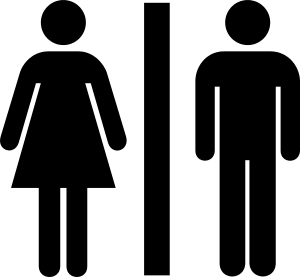 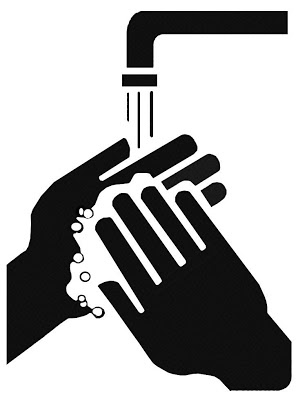 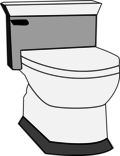 Kāpata Kaiwhakatikatika
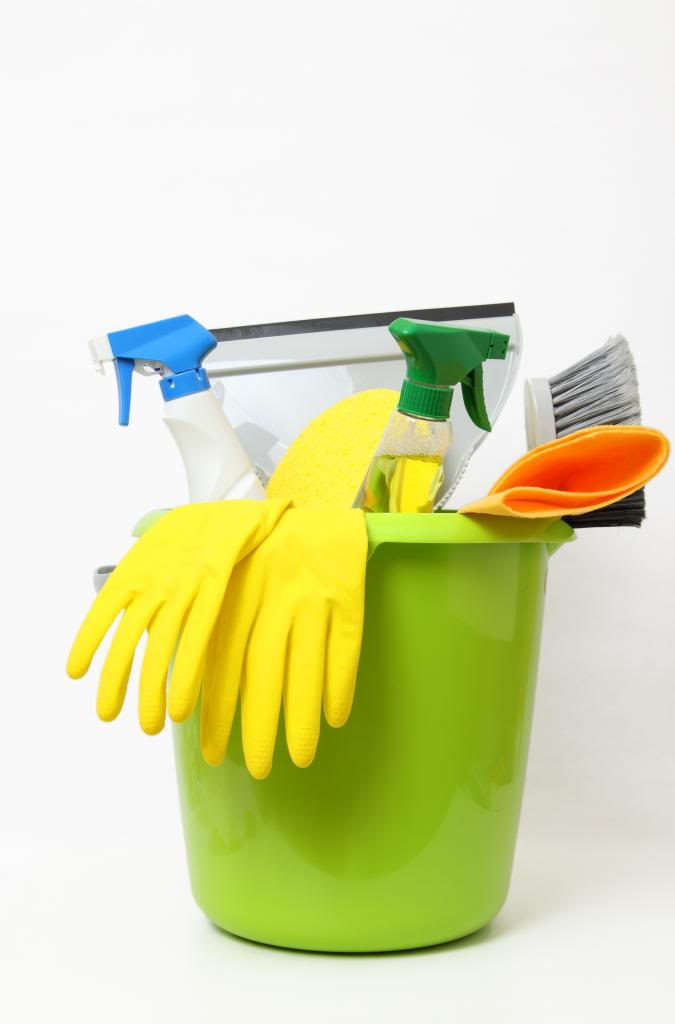 Kia Tūpato - Kāore e Whakaae te Kuhunga Koremana
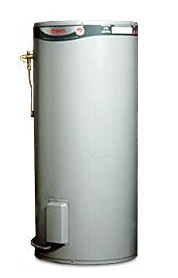 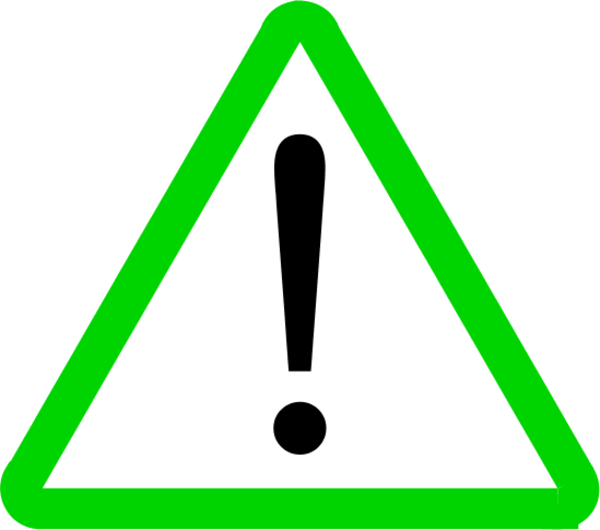 Rūma Whakaora
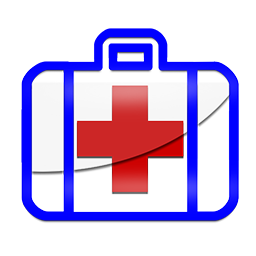